Метали - рекордсмени
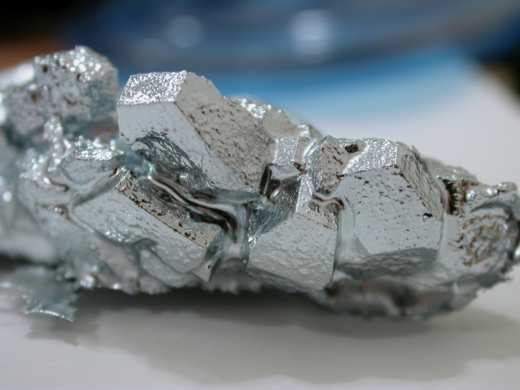 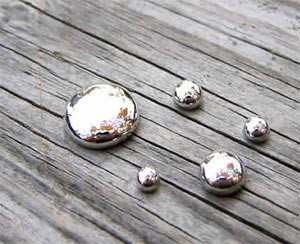 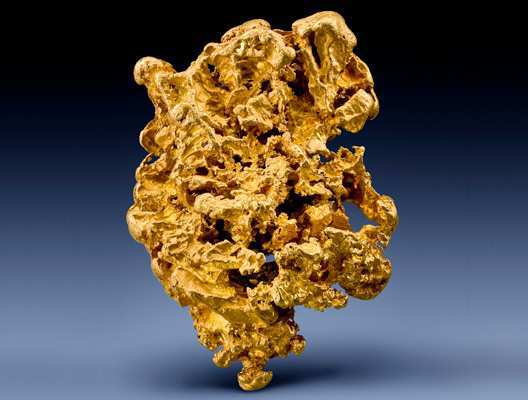 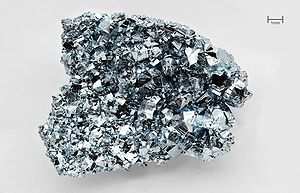 Вчитель: Ліна Станіславівна
План
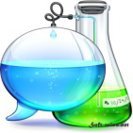 Будова
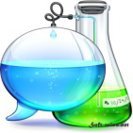 Класифікація металів
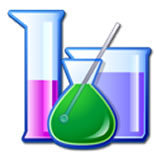 Метали - рекордсмени
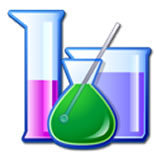 Метали в природі
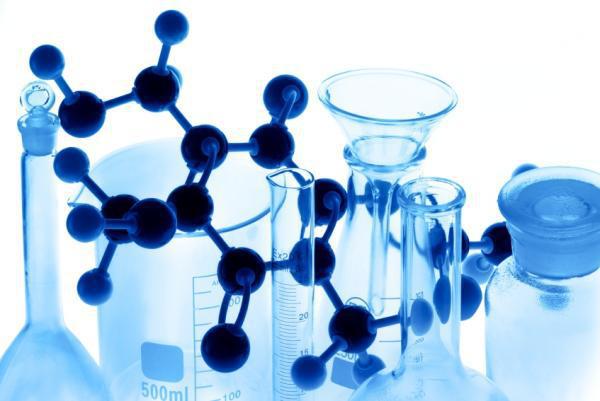 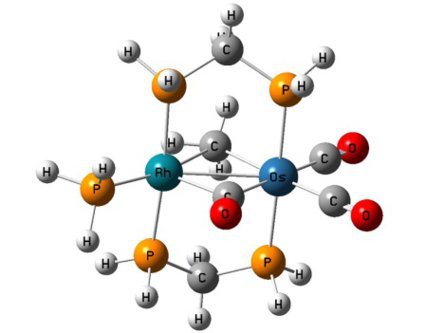 Будова
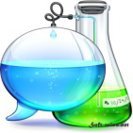 Всі метали мають кристалічну будову. Розташовані тим або іншим способом атоми утворюють елементарну коміркупросторової кристалічної ґратки. Тип ґратки залежить від хімічної природи і фазового стану металу. Як і залізо, олово, нікель, титан, кобальт та деякі інші метали зі зміною температури змінюють тип своїх ґраток. Наприклад, нікель може мати кубічну ґратку, а кальцій — кубічну гранецентровану, гексагональну і кубічну об'ємно-центровану.
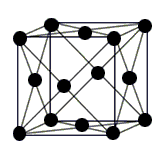 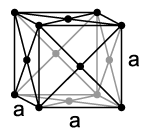 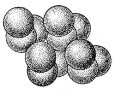 Шаблоны презентаций
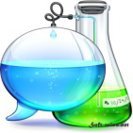 Класифікація металів
Металами є прості речовини більшості хімічних елементів (приблизно 80 % елементів періодичної системи елементів). Найпоширенішим хімічним елементом-металом у земній корі є алюміній.
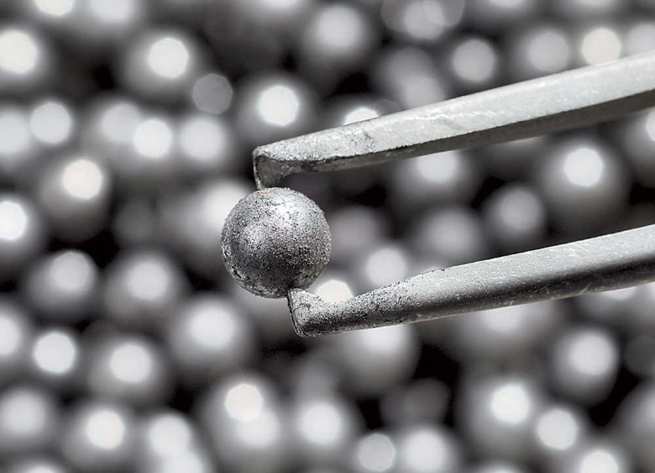 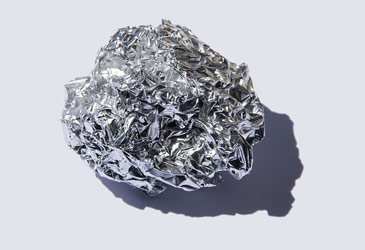 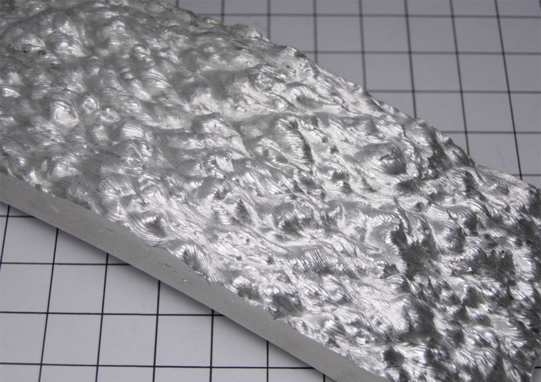 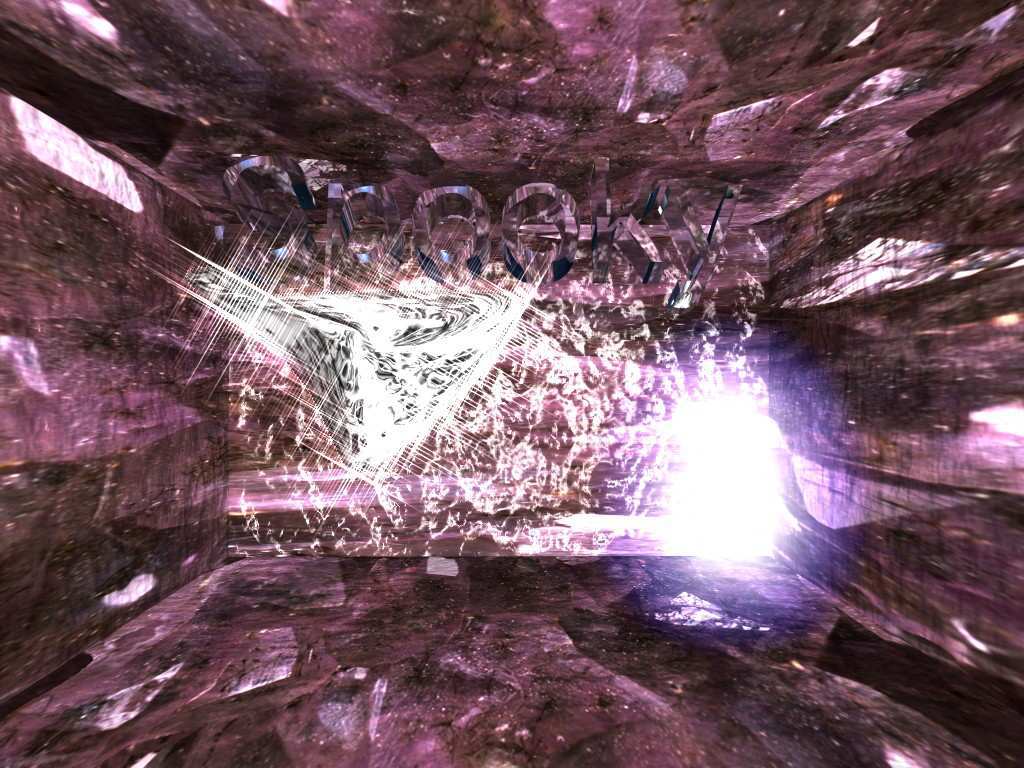 Метали рекордсмени
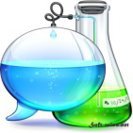 Рідкоземельниі кольорові метали:
Діспрозій
Гольмій
Гадоліній
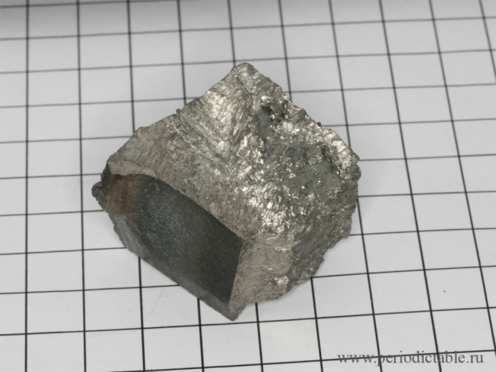 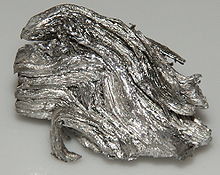 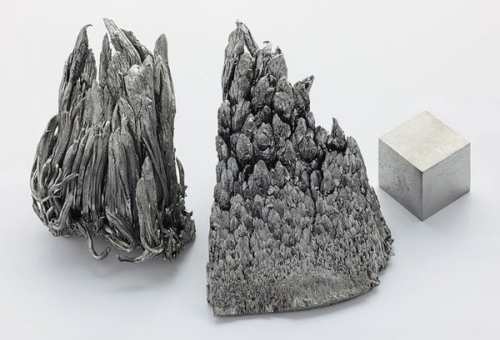 Найтвердіший метал
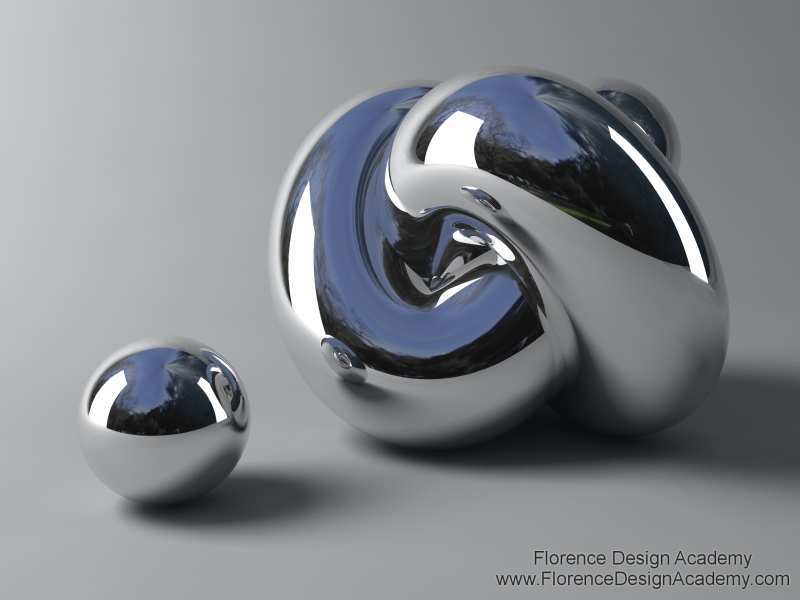 Х
Р
О
М
Найважчий серед металів
О
С
М
І
Й
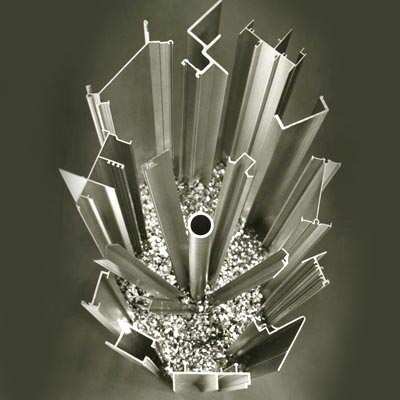 А
Л
Ю
М
І
Н
І
Й
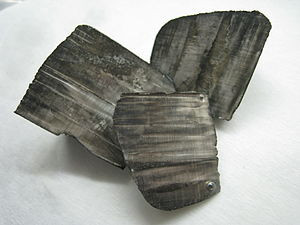 Л
І
Т
І
Й
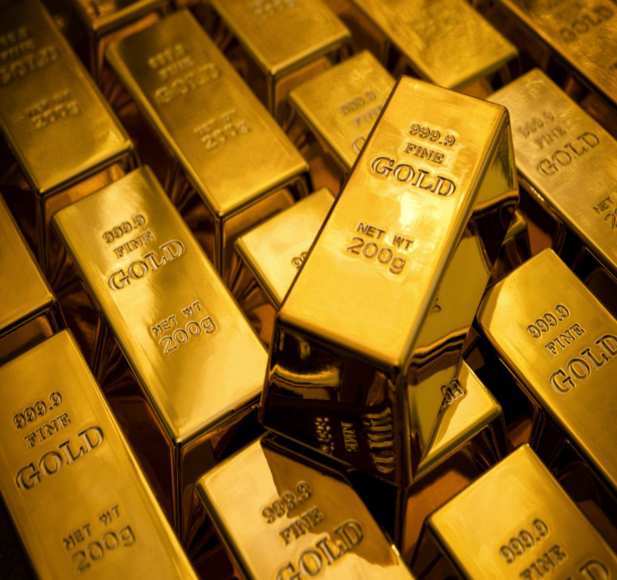 З
О
Л
О
Т
О
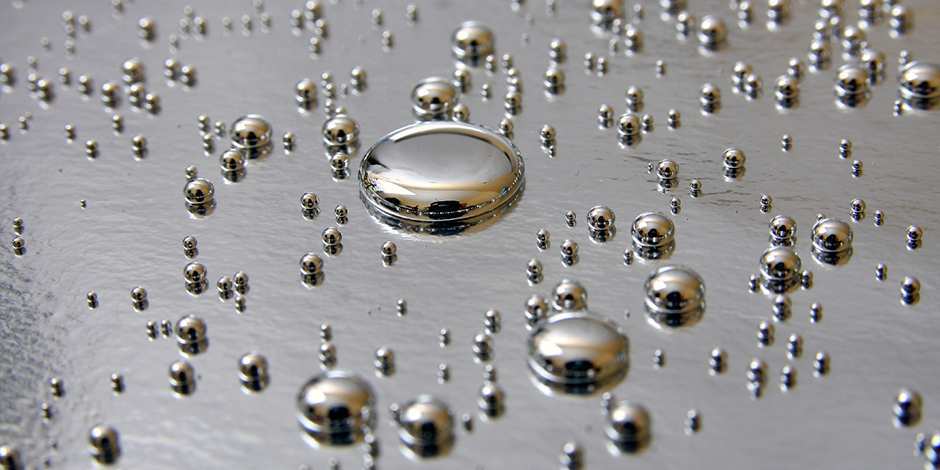 Р
Т
У
Т
Ь
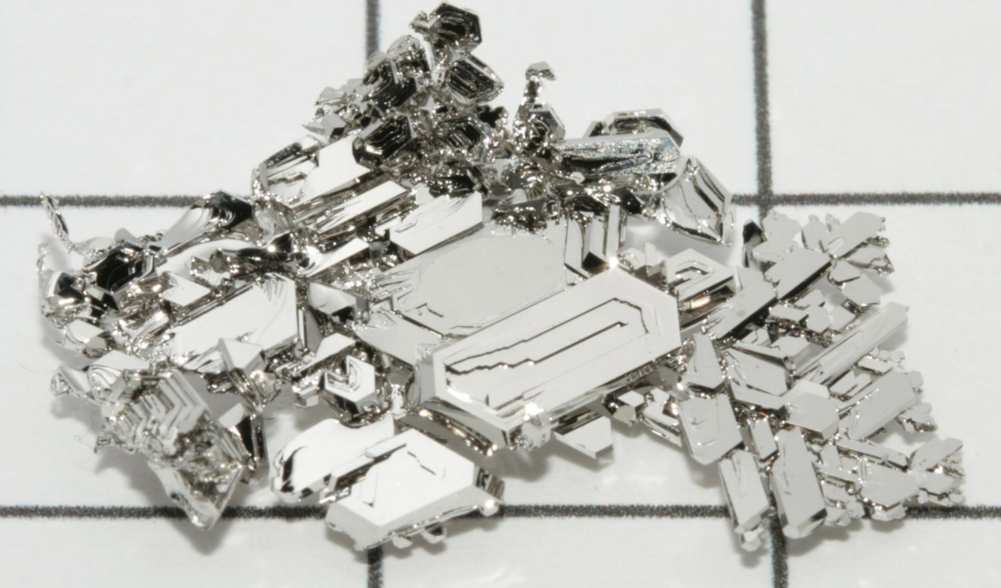 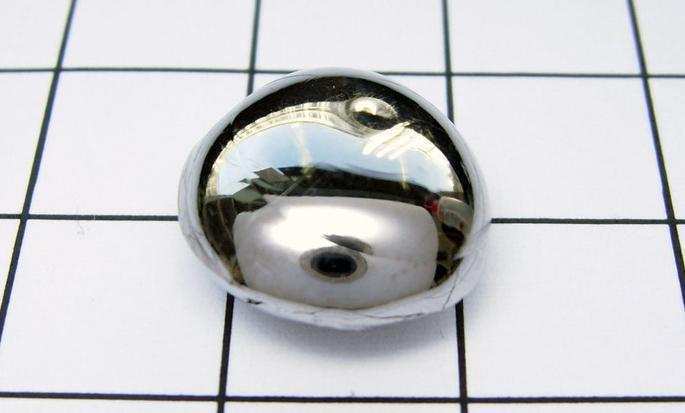 Метали в природі
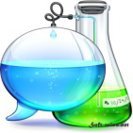 Метали складають понад  80% усіх хімічних елементів. Переважна більшість металів зустрічається в природі у вигляді різних сполук і лише деякі з них — у вільному стані. Це так звані самородні метали (золото і платина), а також інколи срібло, ртуть, мідь та інші метали.
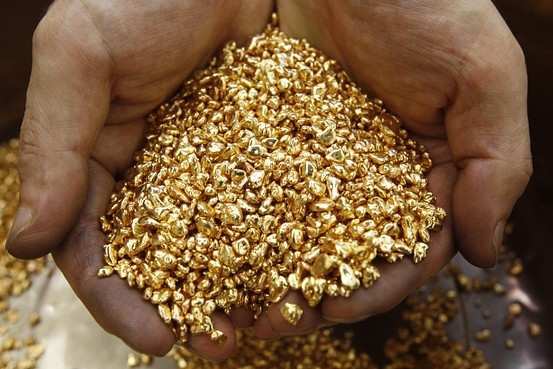 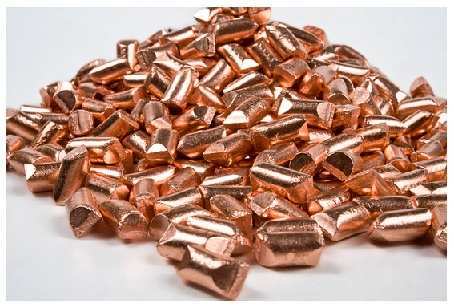 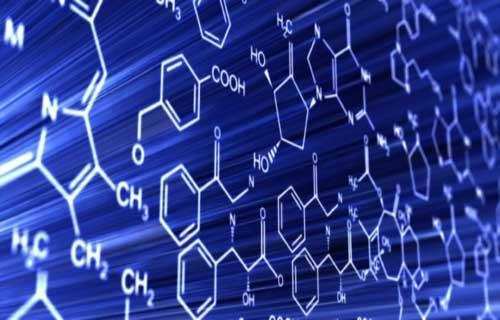 Виконали учениці 6-Б(г) класу
Болкун Адріяна
Матула Ліана
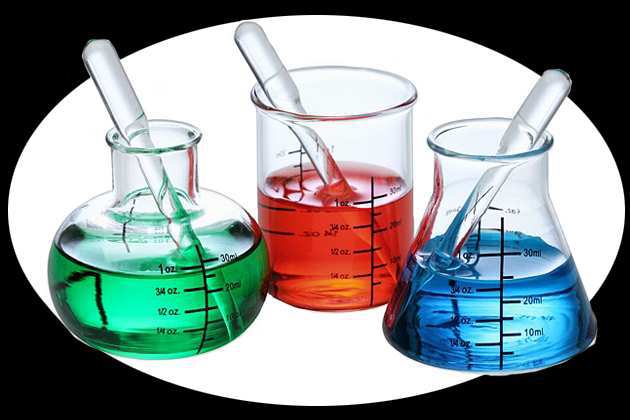